IRC Measurers Conference
7 & 8 March 2018
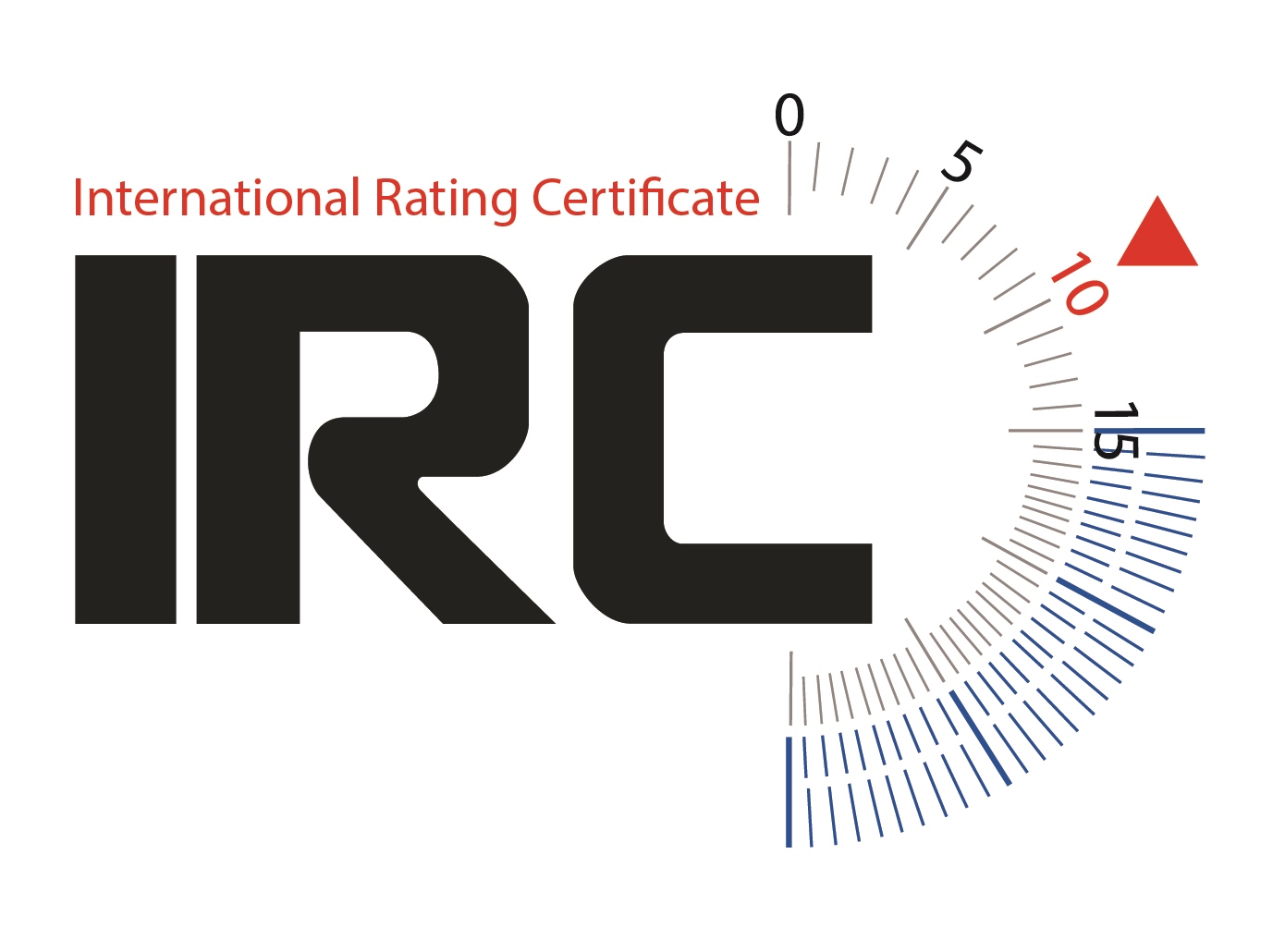 [Speaker Notes: Welcome and thank you for coming, some of you a long way.
We appreciate your support greatly and you are an integral part to the continued success of IRC.]
Staff, Presenters and/or Guests
<<Introduce your team here>>
<<Introduce your other presenters here>>
<<Introduce any other important guests etc.>>
[Speaker Notes: Introduce office staff]
Welcome & Introduction
Day 1
<<list your agenda here>>
[Speaker Notes: Agenda & Plan]
E.g. Measurer groups
Split in to two groups for afternoon: red and blue
Red goes to weighing first
Blue goes to draft first
Thanks to any sponsors